Considerations for Mobile Wireless SCB

Document Number:
IEEE 802.16-14-0071-00-000r
Date Submitted:
2014-08-19
Source:
Junhyeong Kim, Hee-Sang Chung, and Il Gyu Kim		
Electronics and Telecommunications Research Institute (ETRI)	
E-mail:	jhkim41jf@etri.re.kr, hschung@etri.re.kr, igkim@etri.re.kr 
Re:
Call for Contributions (16-14-0064-01-000r)
Base Contribution:
None
Purpose:
To propose a new concept of mobile wireless SCB and discuss related issues on modification of PAR
Notice:
This document does not represent the agreed views of the IEEE 802.16 Working Group or any of its subgroups. It represents only the views of the participants listed in the “Source(s)” field above. It is offered as a basis for discussion. It is not binding on the contributor(s), who reserve(s) the right to add, amend or withdraw material contained herein.	
Copyright Policy:
The contributor is familiar with the IEEE-SA Copyright Policy <http://standards.ieee.org/IPR/copyrightpolicy.html>.	
Patent Policy:
The contributor is familiar with the IEEE-SA Patent Policy and Procedures:
<http://standards.ieee.org/guides/bylaws/sect6-7.html#6> and <http://standards.ieee.org/guides/opman/sect6.html#6.3>.
Further information is located at <http://standards.ieee.org/board/pat/pat-material.html> and <http://standards.ieee.org/board/pat >.
Background (1/3)
High mobility environments are getting important
Most people enjoy wireless internet services at ‘low’ or ‘high’ mobility
About 10 billions of passengers use bus, subway and train yearly in Korea
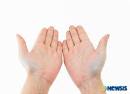 Mobile Internet Use
Freedom of two hands !
Low                Medium      High mobility
(above 100km/h )
Background (2/3)
‘Home’ and ‘Vehicle’ are the most preferred places to use mobile internet
89.6
81.3
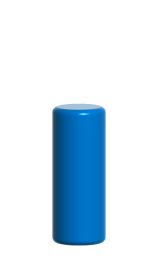 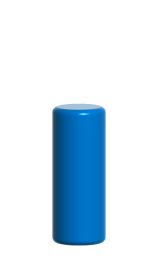 62.1
62.0
Where?
Mobile
Internet
52.6
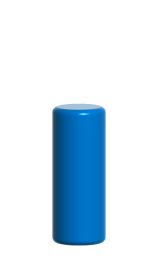 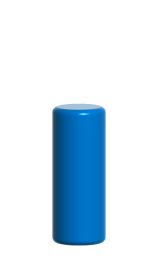 34.0
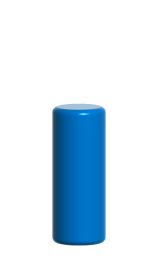 28.0
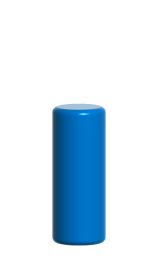 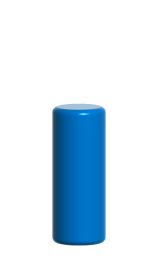 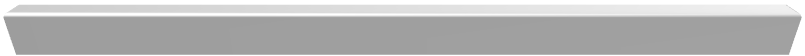 Home
Vehicle
Streets
Outdoor
(Coffee shops)
Work
Public
space
School
※ Survey 2012 for Mobile Internet Usage by Korea Internet & Security Agency
Background (3/3)
Nomadic users have been prioritized
Optimized for (low speed) pedestrian user
Current cellular systems are not 
enough to provide multimedia
services for passengers in the 
fast moving vehicles!
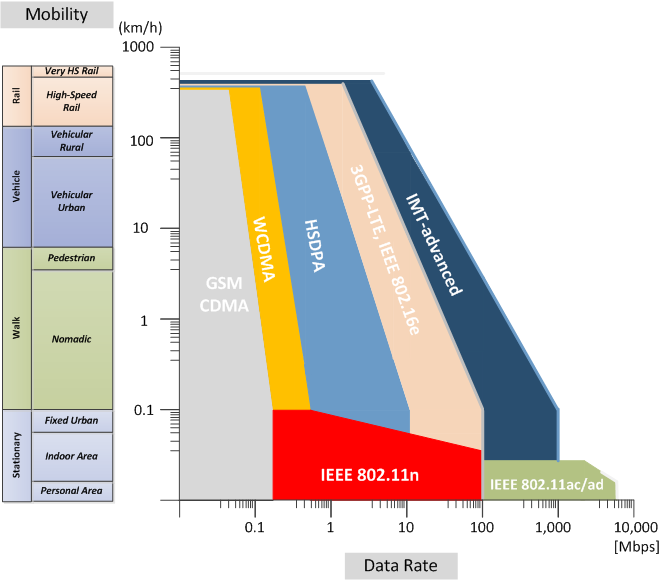 Wireless Internet use
Low           Medium      High mobility
(above 100km/h )
Objective (1/3)
RAT for high-mobility regions
The same level of QoE for high-speed group users compared to nomadic users
High data rate beyond Gbps for mobile wireless backhaul
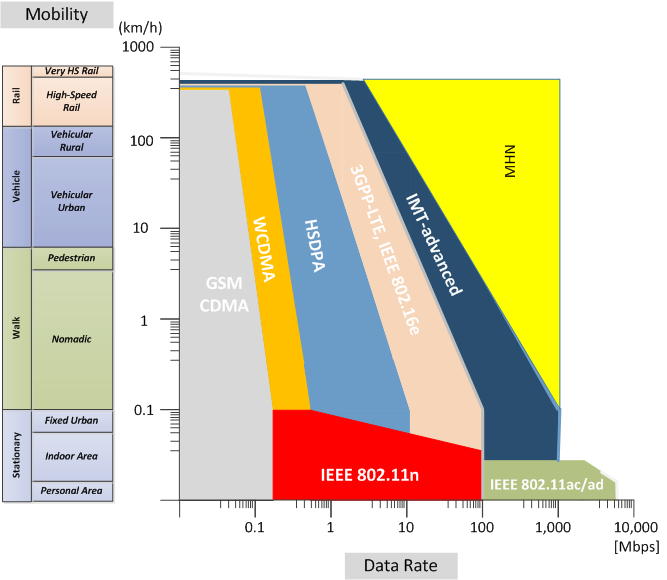 Wireless Internet use
Low           Medium      High mobility
(above 100km/h )
Objective (2/3)
Backhaul and Access Link
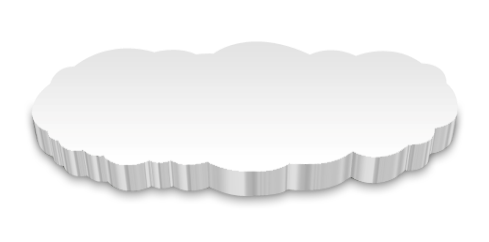 Public Internet
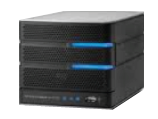 DU
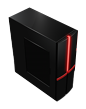 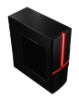 GW
DU
RU
RU
RU
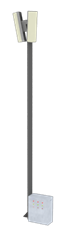 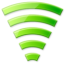 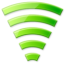 RU
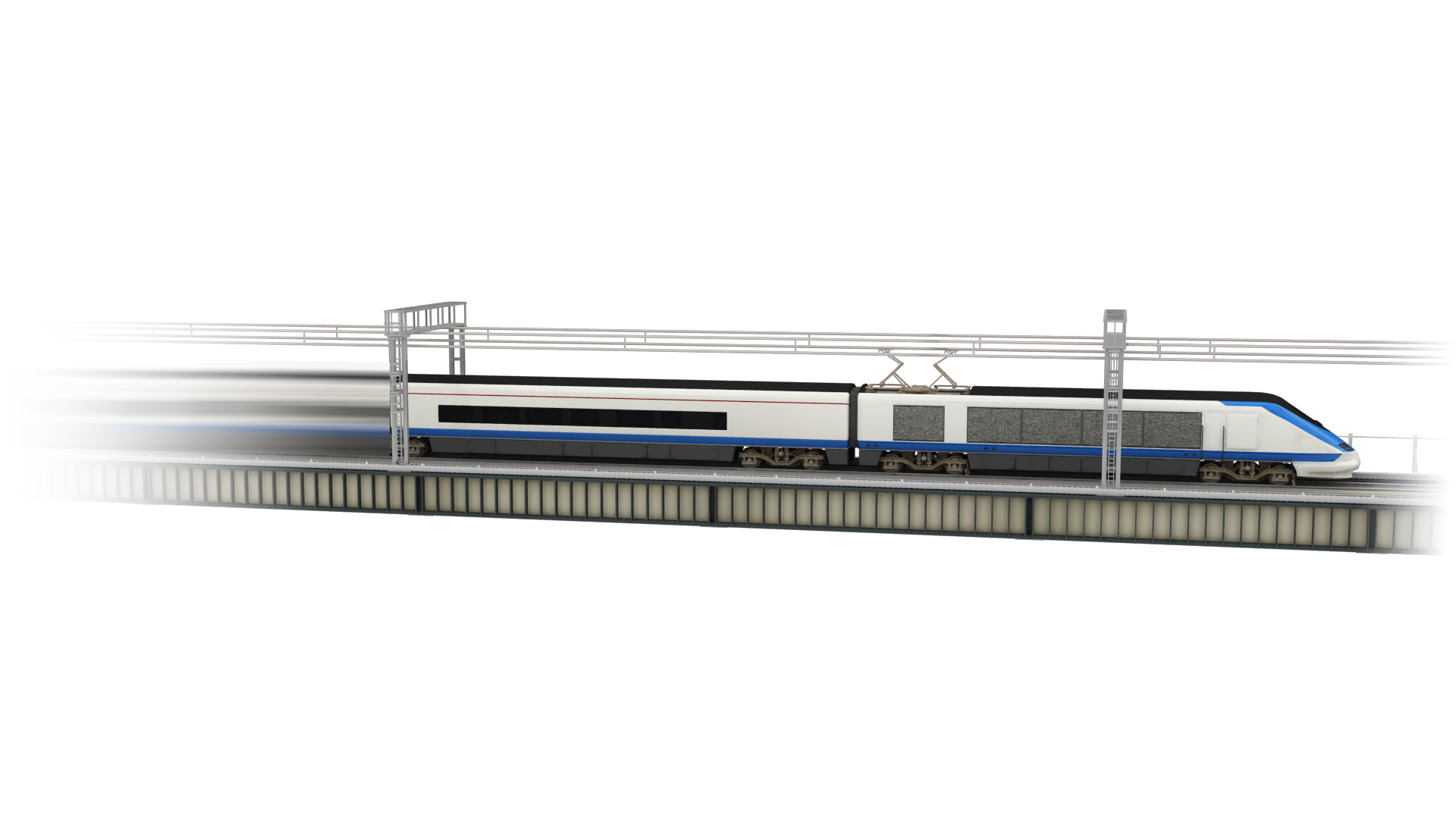 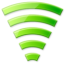 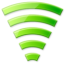 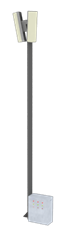 SHF/EHF
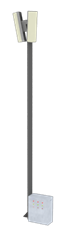 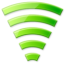 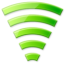 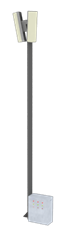 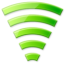 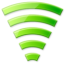 TE
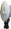 TE
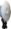 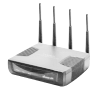 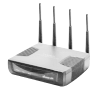 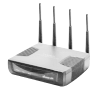 WiFi/Femto
WiFi/Femto
WiFi/Femto
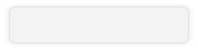 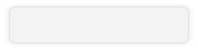 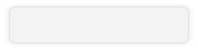 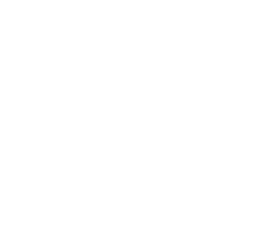 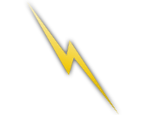 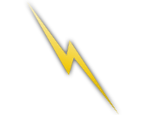 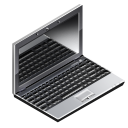 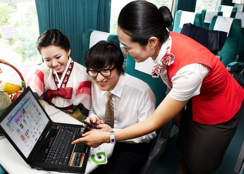 RU : Radio Unit
DU : Digital Unit
TE : Terminal Equiptment
GW : Gateway
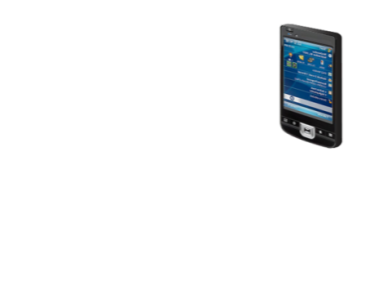 Objective (3/3)
Features
Technical Issues (1/3)
Wide spectrum over millimeter waves
Considerations for frequency resources and implementation
Primary bandwidth : 125 MHz
Carrier aggregation up to 500 MHz
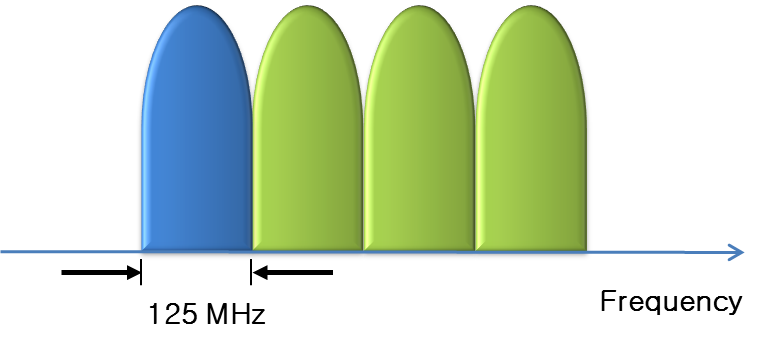 Technical Issues (2/3)
Frame structure
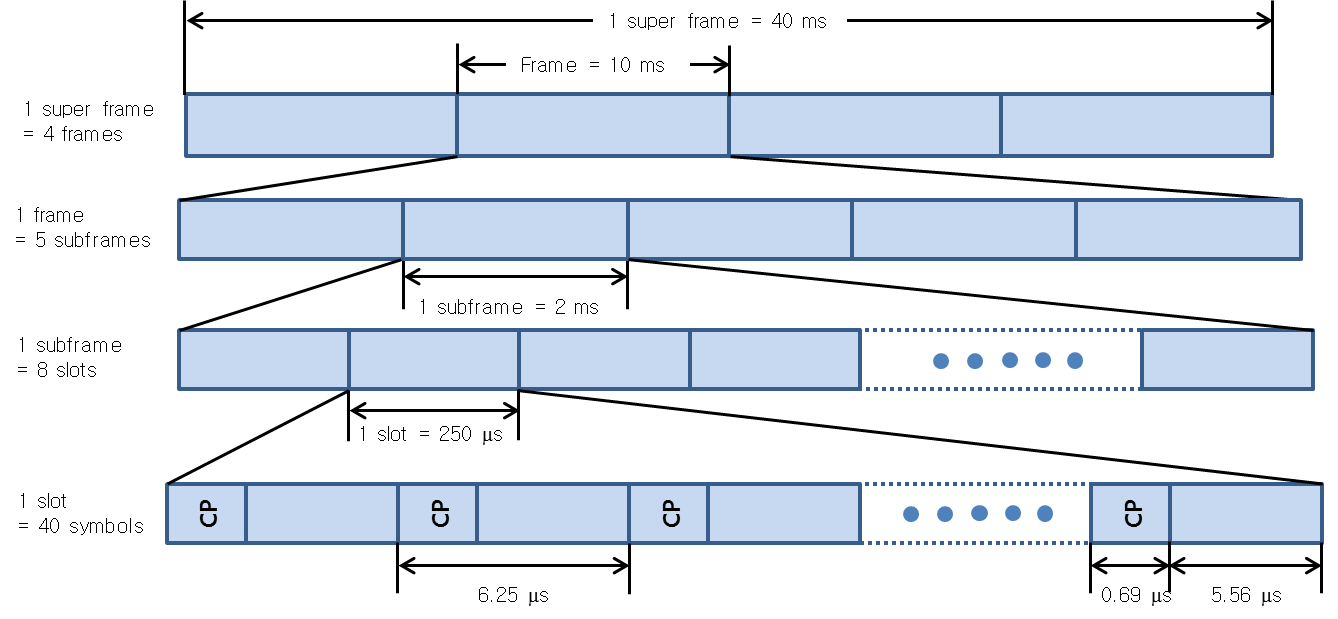 Technical Issues (3/3)
Downlink resource grid (OFDM)
Discussions on modification of PAR
Modification of PAR based on a new RAT
Mobile wireless SCB (small cell backhaul) with wide spectrum
Introduce mobile wireless SCB (small cell backhaul)
Wide spectrum for improving throughput of wireless backhaul network
For example, SHF/EHF

Should modified PAR support existing standard (IEEE 802.16-2012) ?
Is it mandatory or optional?
Current PAR document says “The MAC is structured to support the WirelessMAN-SC, WirelessMAN-OFDM, and WirelessMHN-OFDMA PHY specifications”.
Hard to meet Five Criteria
(2) Compatibility
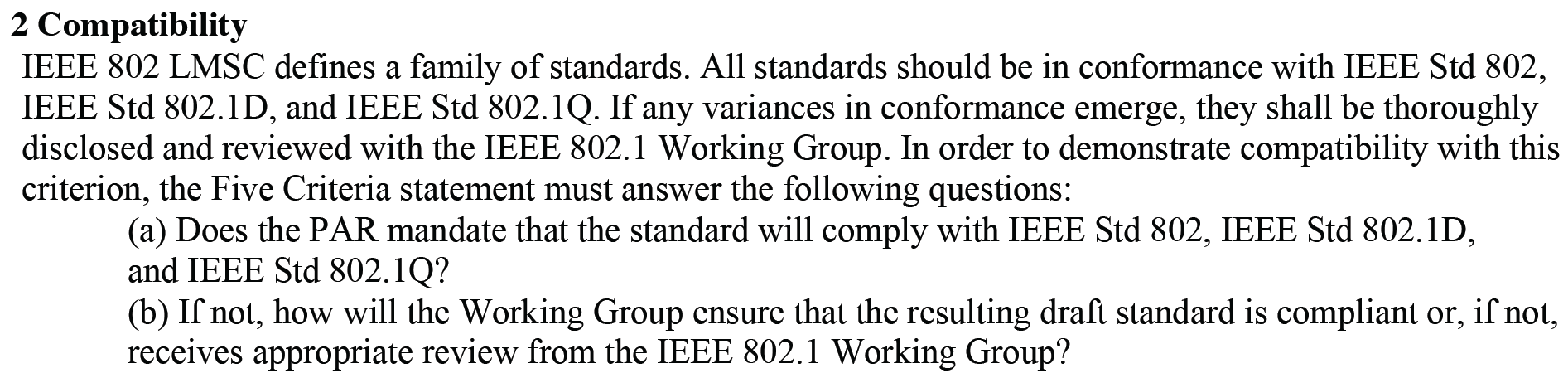